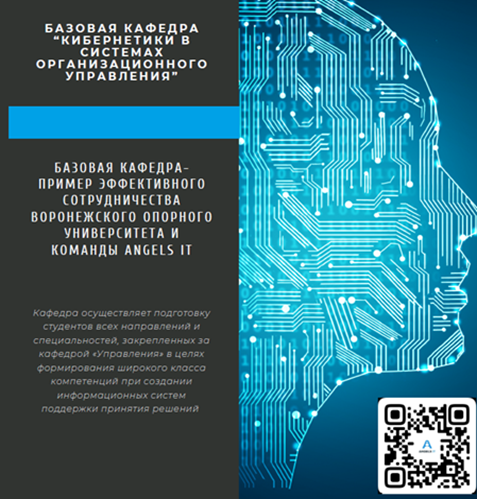 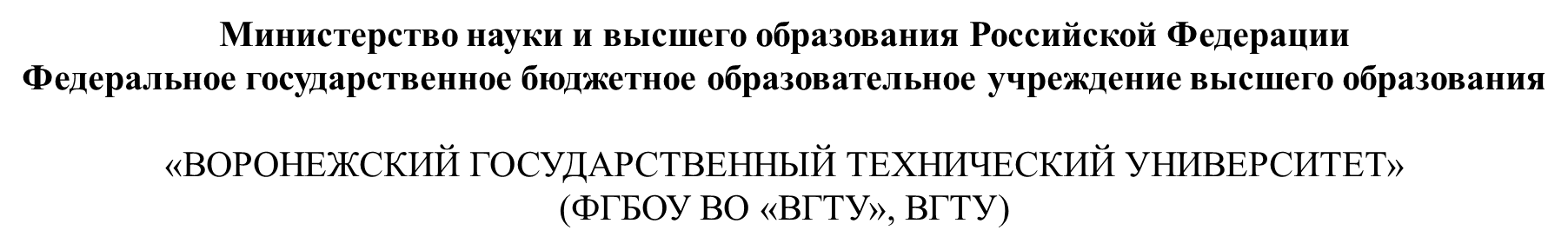 НАУЧНО-ТЕХНИЧЕСКАЯ КОНФЕРЕНЦИЯ
Особенности формирования датасета в задачах социализации осужденного и обеспечение возможности разработки индивидуально-корректирующих мероприятий
Докладчик: Медведева Елизавета Александровна   
Научный руководитель: Белоусов Вадим Евгеньевич
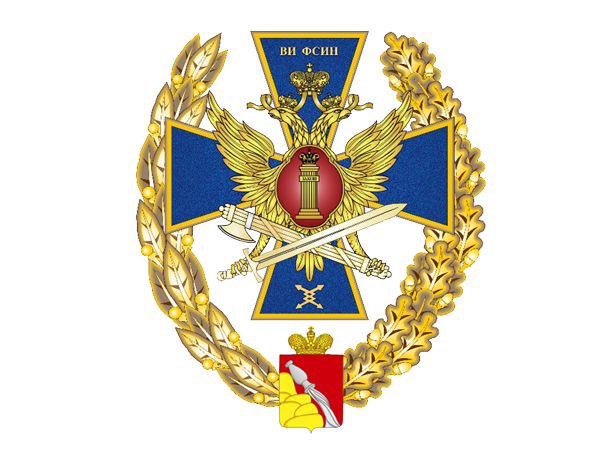 Воронеж-19.04.2023
Введение. Определение задачи
ЗАДАЧА
Необходимо моделировать социализацию, как информационный процесс
Возникает ряд вопросов:
1) Что такое социализация?
2) Что нужно для процесса социализации осужденного?
3) Как этому процессу помогает информация?
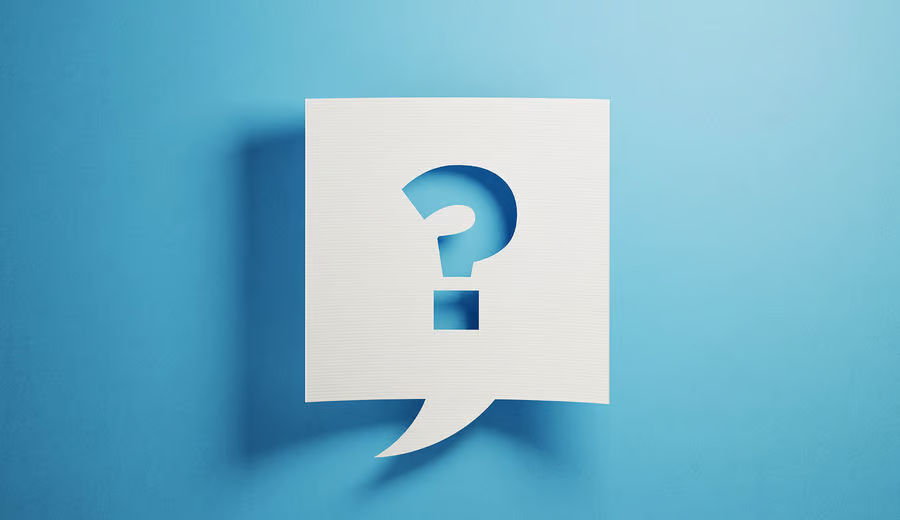 Введение. Определение понятия «социализация»
СОЦИАЛИЗАЦИЯ
Процесс интеграции индивида в социальную систему, вхождение в социальную среду через овладение её социальными нормами
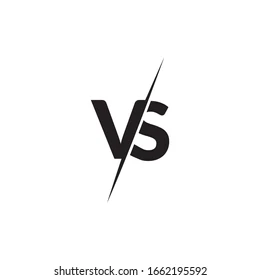 Сложный процесс, который уменьшает время между тем, как осужденный покинул учреждение и стал полноправным членом общества
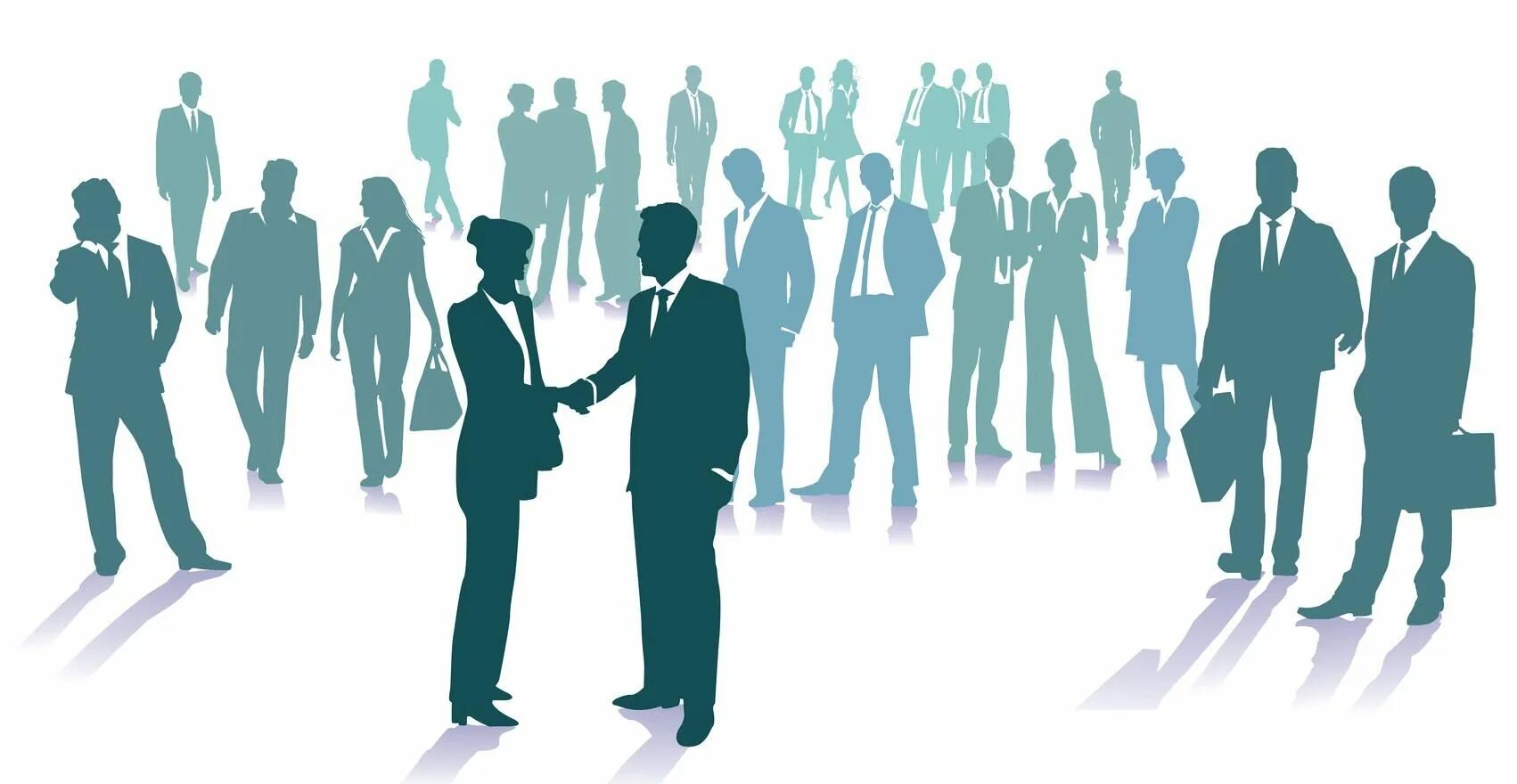 Введение. Что нужно для процесса социализации осужденного?
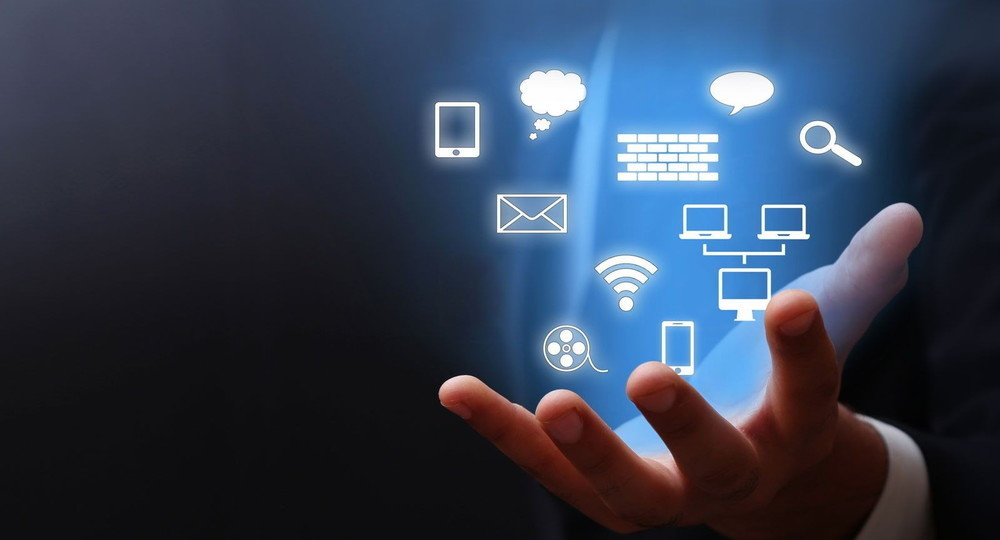 Цифровое портфолио – это цифровая среда, в которой аккумулируются необходимые сведения об осужденном
Введение. Как процессу социализации поможет информация?
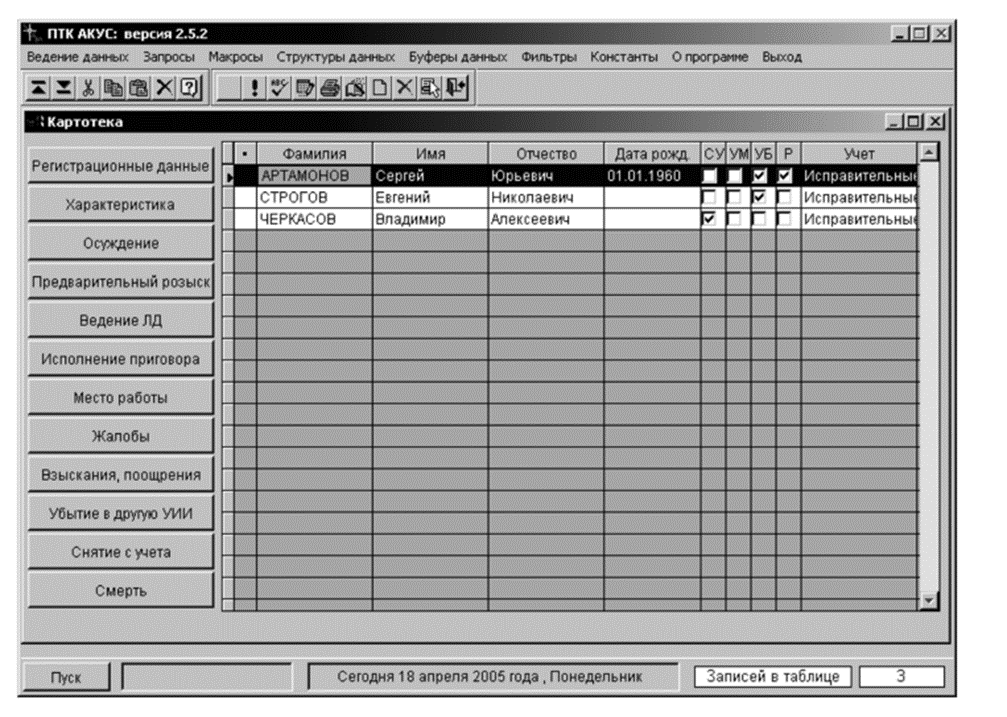 Существующие проблемы
Данных недостаточно 
2. Информация об осужденных структурируется в виде базы данных
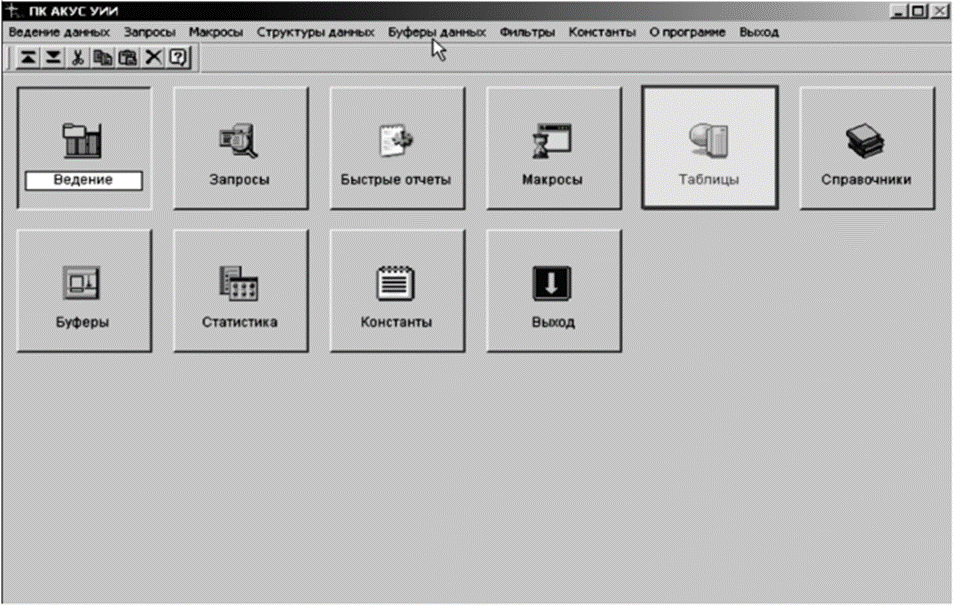 Окна программы ПК АКУС
Введение. Ответ на поставленную задачу
ЗАДАЧА
Необходимо моделировать социализацию, как информационный процесс
РЕШЕНИЕ
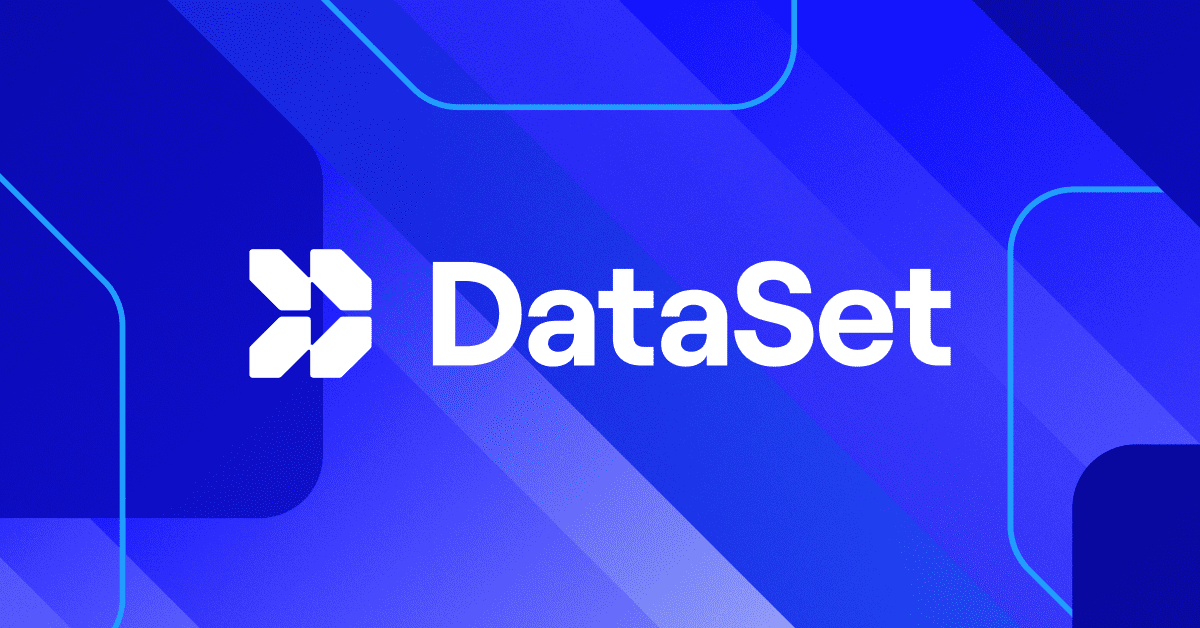 Введение. Новый вопрос. Различия между информацией, содержащейся в базе данных и в датасете
База данных – совокупность самостоятельных материалов систематизированных таким образом, чтобы эти материалы могли быть найдены и обработаны с помощью электронной вычислительной машины (ЭВМ)
Датасет – набор данных (включая совокупность материалов базы данных) в табличном виде, где у каждого объекта прописаны определенные свойства: характеристики, связи или конкретные места
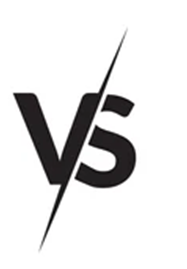 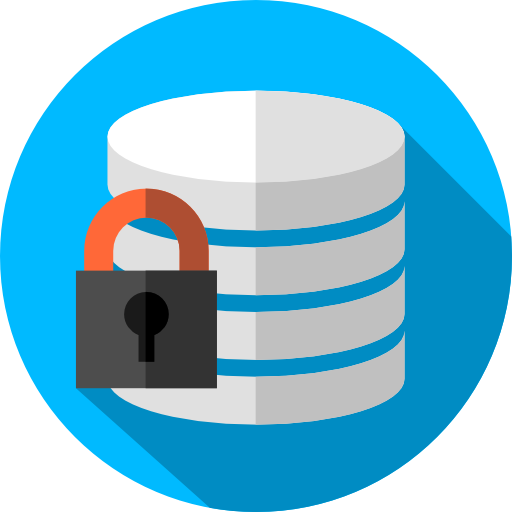 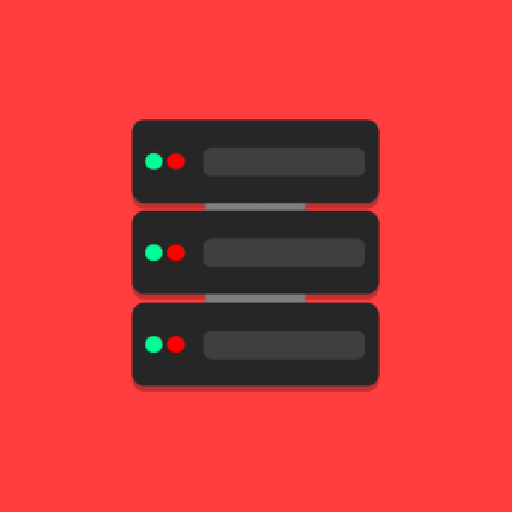 Актуальные задачи. Система компьютерного зрения
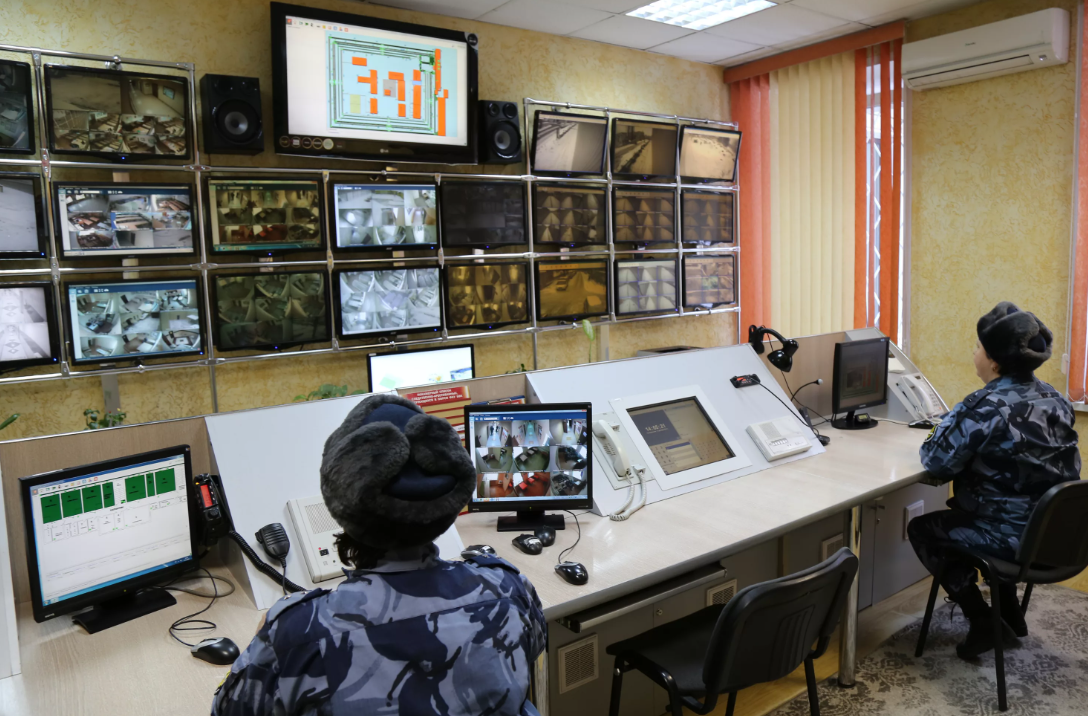 Особенности формирования датасета. Определение идеи модели
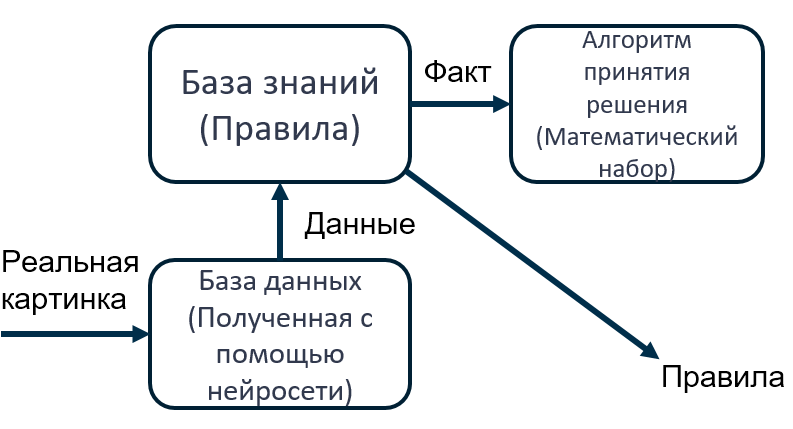 Особенности формирования датасета. Определение идеи модели. Цифровой двойник
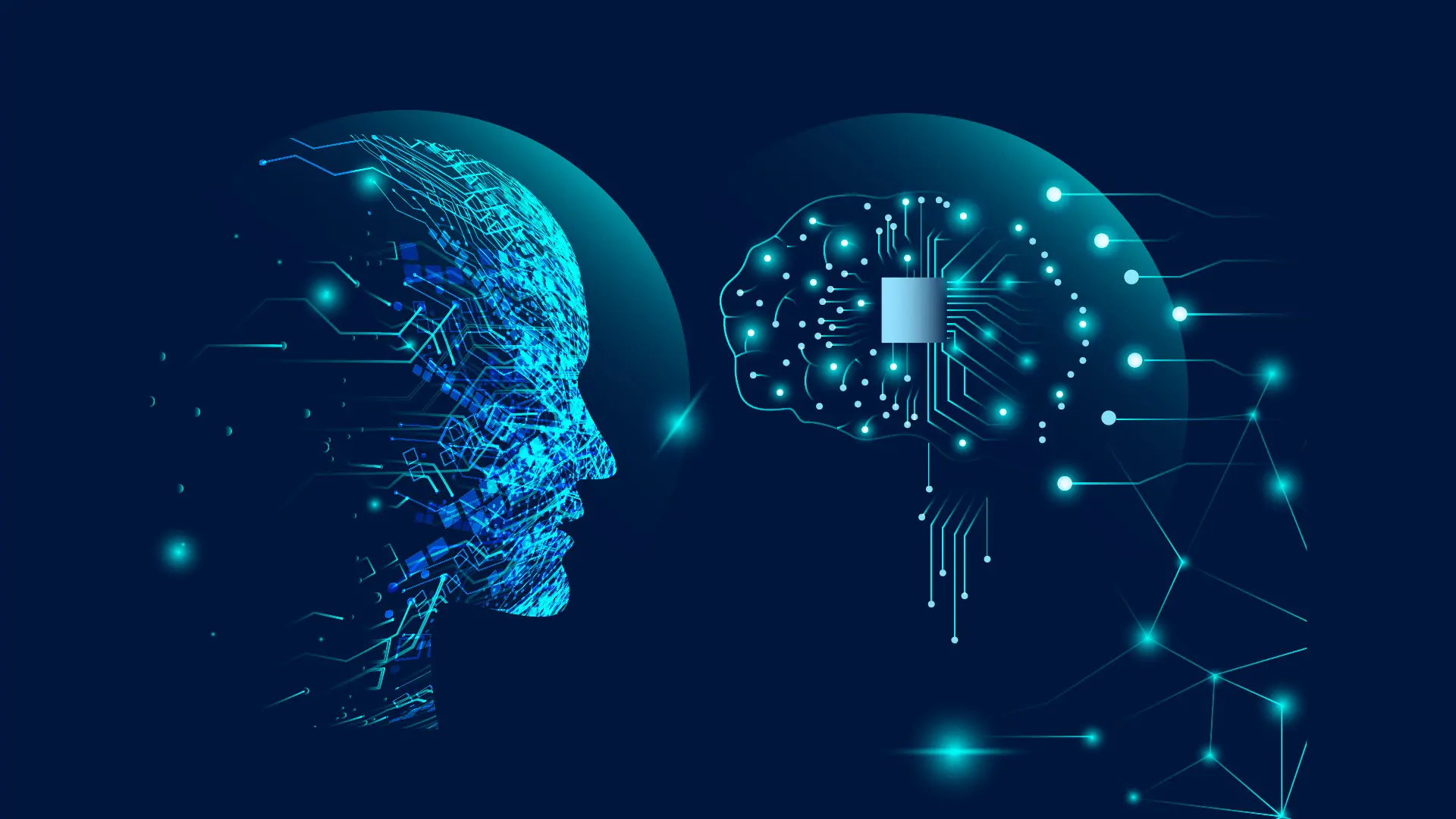 Цифровой двойник — это виртуальное представление реальной системы — электросети, города или человека.
ОСНОВАН на огромном объеме накопления данных (датасете)
Особенности формирования датасета. Цифровой двойник. Пример датасета
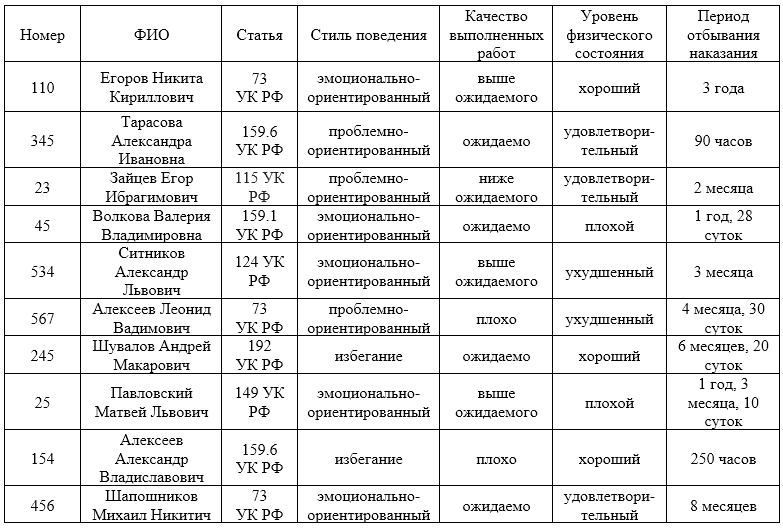 Таблица 1- Пример датасета, собираемой информации об осужденных
Заключение
В ходе исследования, выявили те решения, которые помогут: 

1. Прогнозировать результаты процесса исправления осужденного.

2. Оценивать в виртуальном пространстве изменение состояния осужденного, при изменении характеристик любого из его элементов, что позволяет в реальном времени управлять факторами, влияющими на его дальнейшее поведение.

3. Благодаря моделированию процесса социализации повысится процент осужденных, освобождающихся условно-досрочно, одновременно с этим снизится процент лиц, которые возвращаются в места отбытия наказания за какие-либо нарушения.